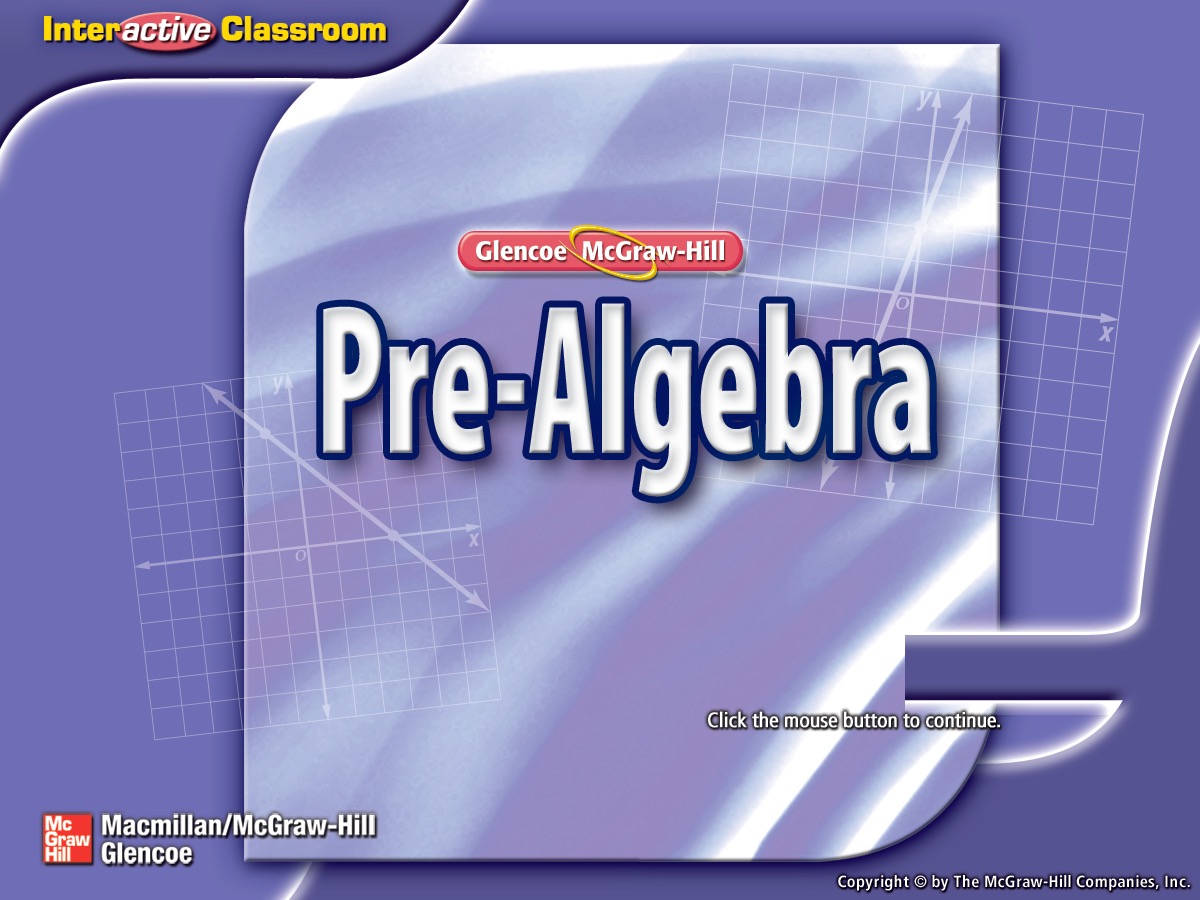 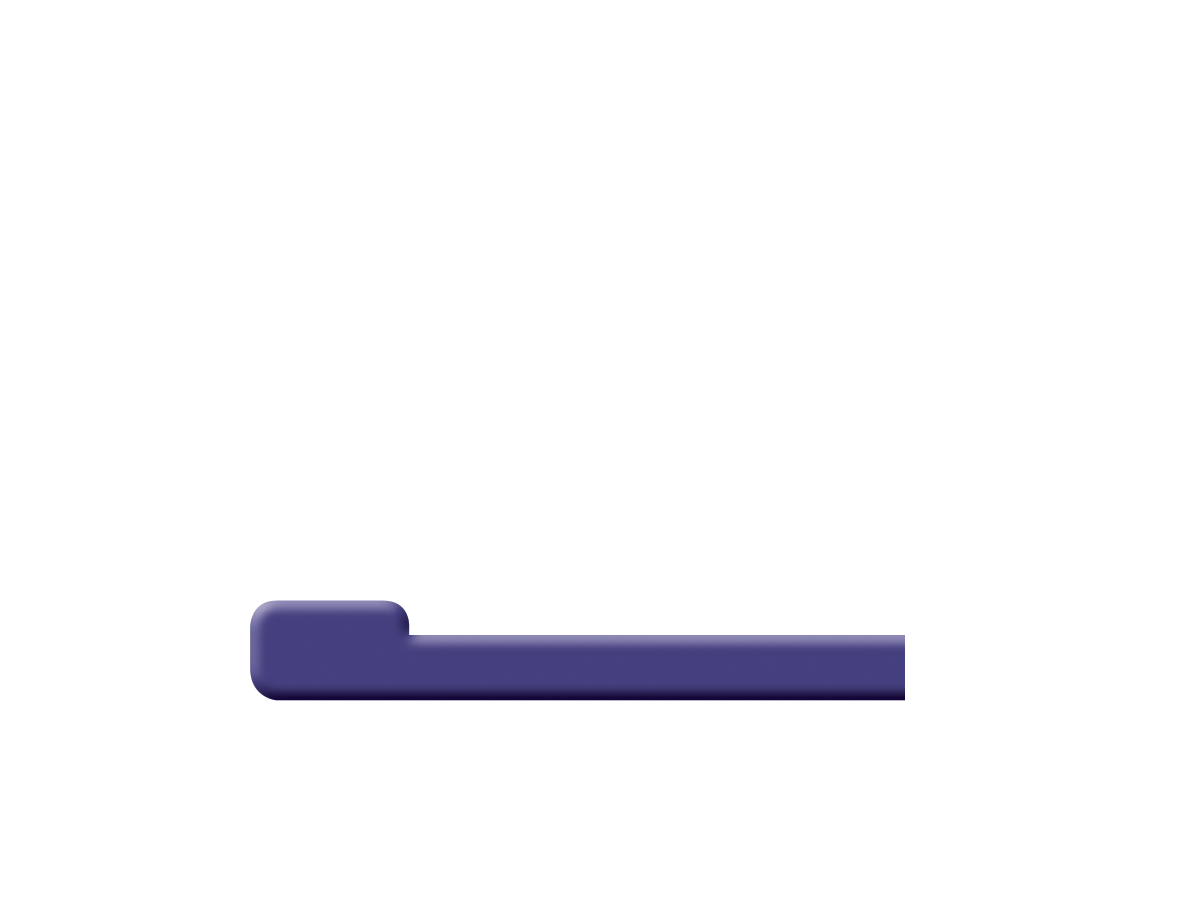 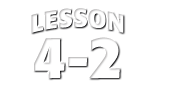 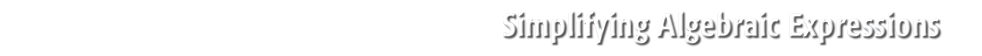 Splash Screen
Five-Minute Check (over Lesson 4–1)
Then/Now
New Vocabulary
Example 1:	Identify Like Terms
Example 2:	Identify Parts of an Expression
Example 3:	Simplify Algebraic Expressions
Example 4:	Real-World Example:  Write and 			Simplify Algebraic Expressions
Lesson Menu
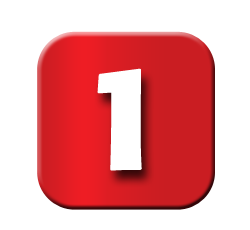 Use the Distributive Property to write (4 + 5)3 as an equivalent expression. Then evaluate it.
A.	4 + 5 ● 3; 19
B.	4 + 3 + 5 + 3; 15
C.	4 ● 3 + 5 ● 3; 27
D.	4 ● 5 ● 3; 60
5-Minute Check 1
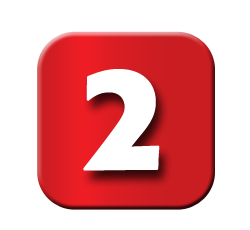 Use the Distributive Property to write 6(7 – 1) as an equivalent expression. Then evaluate it.
A.	6 + 6; 12
B.	6 ● 7 + 6 ● (–1); 36
C.	6 ● 7 – 1; 41
D.	6 ● 7 + 1 ● 6; 42
5-Minute Check 2
A.	3x + 8
B.	x + 24
C.	
D.	3x + 24
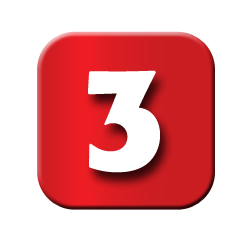 Use the Distributive Property to write 3(x + 8) as an equivalent algebraic expression.
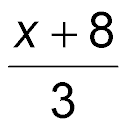 5-Minute Check 3
A.	9n – 18
B.	9n + 18
C.	
D.	n – 18
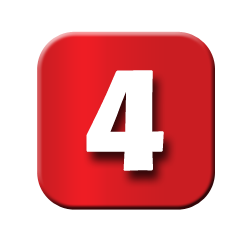 Use the Distributive Property to write (n – 2)9 as an equivalent algebraic expression.
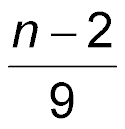 5-Minute Check 4
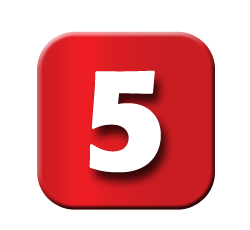 Use the Distributive Property to write –2(a + 5) as an equivalent algebraic expression.
A.	–2a – 10
B.	2a + 10
C.	–2a + 10
D.	–2a + 5
5-Minute Check 5
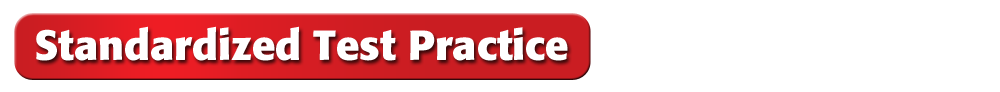 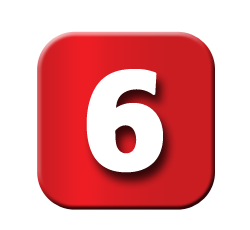 Which of the following is an example of the Distributive Property?
A.	3(x + 8) = 3(8 + x)
B.	(3 + x) + 8 = 3 + (x + 8)
C.	3(x + 8) = 3x + 3(8)
D.	(3 + x) + 8 = 8 + (x + 3)
5-Minute Check 6
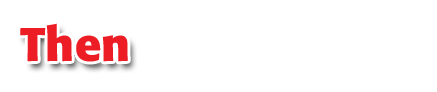 You already know how to write algebraic expressions. (Lesson 1–2)
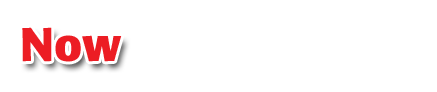 Identify parts of an algebraic expression.
Use the Distributive Property to simplify algebraic expressions.
Then/Now
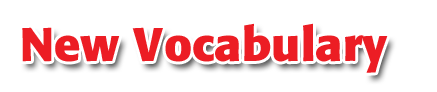 term
coefficient
like terms
constant
simplest form
simplifying the expression
Vocabulary
Identify Like Terms
A. Identify the like terms in the expression 4x + y + 7x.
4x and 7x are like terms since the variables are the same.
Answer: 	4x and 7x
Example 1A
Identify Like Terms
B. Identify the like terms in the expression 3x + 8 + 2x + 1.
3x and 2x are like terms since the variables are the same.
Constant terms 8 and 1 are also like terms.
Answer: 	3x and 2x; 8 and 1
Example 1B
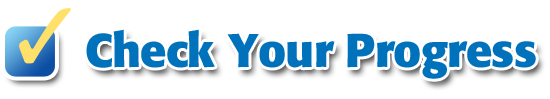 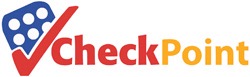 A. Identify the like terms in the expression 3x + 2y + 4z + 4r + 5x + 2.
A.	2y and 2
B.	4z and 4r
C.	3x and 5x
D.	There are no like terms.
Example 1A
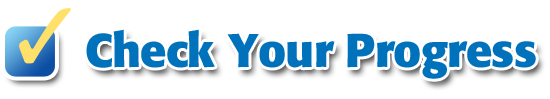 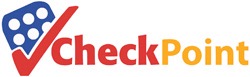 B. Identify the like terms in the expression 3m + 2n + 6 + 4m + 5.
A.	3m and 4m
B.	6 and 5
C.	3m and 4m, and 6 and 5
D.	3m and 4m, and 2n and 5
Example 1B
Identify Parts of an Expression
Identify the terms, like terms, coefficients, and constants in the expression 4x – x + 2y – 3.
4x – x + 2y – 3 =	4x + (–x) + 2y + (–3)	Definition of 			subtraction
	=	4x + (–1x) + 2y + (–3)	Identity			Property
Answer: 	The terms are 4x, –x, 2y, and –3. The like terms are 4x and –x. The coefficients are 4, –1, and 2. The constant is –3.
Example 2
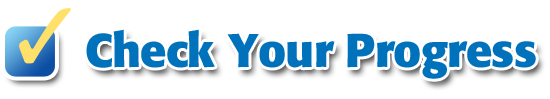 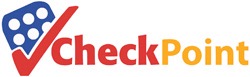 Identify the terms, like terms, coefficients, and constants in the expression 5x + 3y – 2y + 6.
terms: 5x, 3y, –2y; like terms: 3y, –2y; coefficients: 5, 3, –2; constant: 6
terms: 5x, 3y, –2y, 6; like terms: none; coefficients: 5,3,–2; constant: 6 
terms: 5x, 3y, –2y, 6; like terms: 3y, –2y; coefficients: 5, 3, –2; constant: 6 
terms: 5x, 3y, –2y; like terms: 5x, 3y, –2y; coefficients: 5, 3, –2, 6; constant: none
Example 2
Simplify Algebraic Expressions
A. Simplify 8n + 4 + 4n.
8n and 4n are like terms.
8n + 4 + 4n	=	8n + 4n + 4	Commutative Property
	= (8 + 4)n + 4	Distributive Property
	= 12n + 4	Simplify.
Answer: 	12n + 4
Example 3A
Simplify Algebraic Expressions
B. Simplify 6x + 4 – 5x – 7.
6x and –5x are like terms. 4 and –7 are also like terms.
6x + 4 – 5x – 7	=	6x + 4 + (–5x) + (–7)	Definition of 					subtraction
	=	6x + (–5x) + 4 + (–7)	Commutative					Property
	=	[6 + (–5)]x + 4 + (–7)	Distributive					Property
	=	x – 3			Simplify.
Answer: 	x – 3
Example 3B
Simplify Algebraic Expressions
C. Simplify y – 2(x – 3y).
y – 2(x – 3y)	=	y + (–2)(x – 3y)	Definition of					subtraction
		=	y + (–2x) + (–2)(–3y)	Distributive				Property
		=	y – 2x + 6y	Simplify.
		=	–2x + y + 6y	Commutative				Property
		=	–2x + (1 + 6)y	Distributive				Property
	 	=	–2x + 7y	Simplify.
Answer: 	–2x + 7y
Example 3C
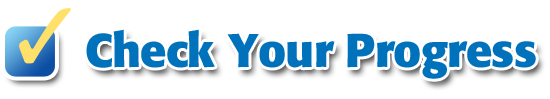 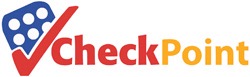 A. Simplify 5x + 3 + 7x.
A.	15x
B.	12x + 3
C.	13x + 3
D.	35x + 3
Example 3A
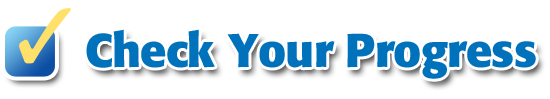 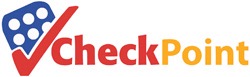 B. Simplify 3m + 9 – m – 6.
A.	2m + 3
B.	2m + 15
C.	4m + 3
D.	4m + 15
Example 3B
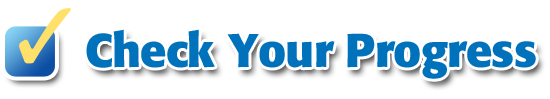 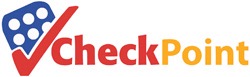 C. Simplify 3r – 2(3r – 4).
A.	3r + 8
B.	–3r + 8
C.	3r – 8
D.	–3r – 8
Example 3C
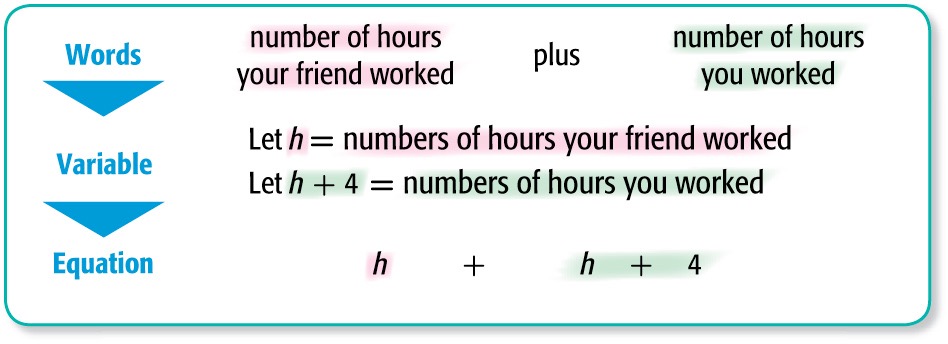 Write and Simplify Algebraic Expressions
.
.
WORK  Suppose you and a friend worked in the school store last week. You worked 4 hours more than your friend. Write an expression in simplest form that represents the total number of hours you both worked.
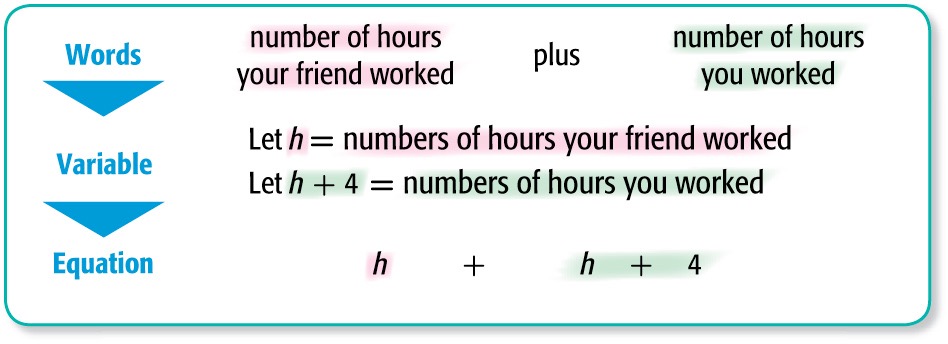 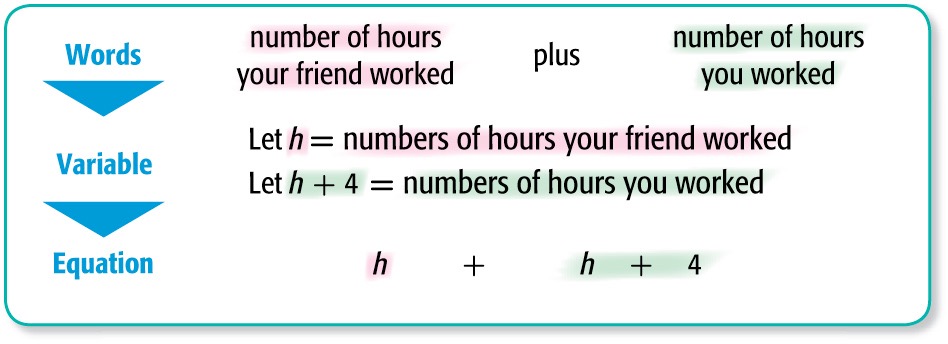 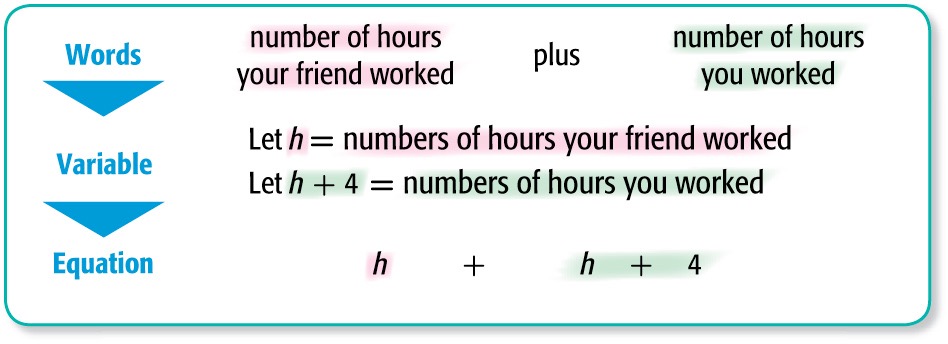 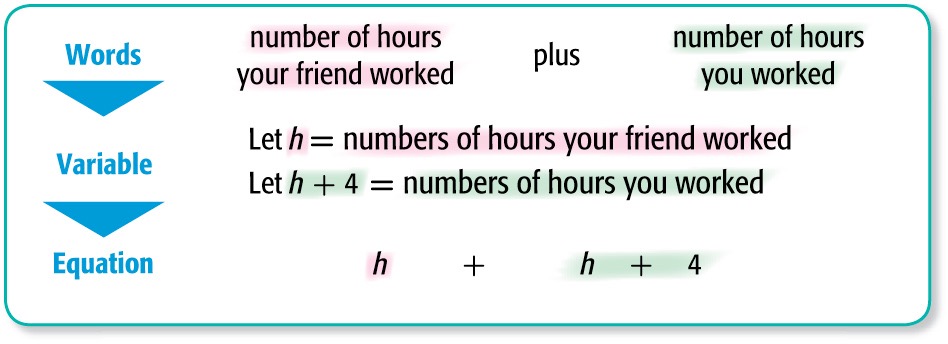 Example 4
Write and Simplify Algebraic Expressions
h + (h + 4) 	=	(h + h) + 4	Associative Property
=	(1h + 1h) + 4	Identity Property
	=	(1 + 1)h + 4	Distributive Property
	= 2h + 4	Simplify.
Answer:	The expression 2h + 4 represents the total number of hours worked, where h is the number of hours your friend worked.
Example 4
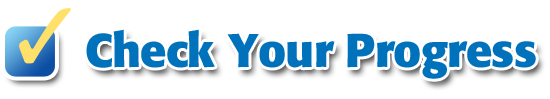 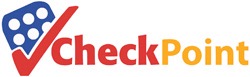 LIBRARY BOOKS  You and a friend went to the library. Your friend borrowed three more books than you did. Write an expression in simplest form that represents the total number of books you both borrowed.
A.	4b
B.	b + 3
C.	2b + 3
D.	2b + 3b
Example 4
End of the Lesson